PHÒNG GIÁO DỤC VÀ ĐÀO TẠO QUẬN LONG BIÊN
TRƯỜNG MẦM NON HOA SỮA
LĨNH VỰC PHÁT TRIỂN NHẬN THỨC
Đề tài: Tìm hiểu một số loại rau
Lứa tuổi: 4- 5 tuổi
Giáo viên: Nguyễn Thanh Tuyết
           Lê Thị Ánh Ngọc
I Mục Đích – Yêu cầu
1. Kiến thức:
Dạy trẻ biết gọi tên của nhiều loại rau khác nhau: rau ăn lá, rau ăn củ,rau ăn quả như : Rau muống, bắp cải, su hào, rau dền, cà chua, cà rốt...và biết lợi ích của chúng.
2. Kĩ năng:
- Trẻ nhận biết tính đa dạng về hình dạng, kích thước của các loại rau, các món ăn được chế biến từ rau.
- Phát triển khả năng chú ý ghi nhớ có chủ định.
- Cung cấp vốn từ cho trẻ.
- Rèn luyện phát âm đúng.
3. Giáo dục:
-Giáo dục trẻ thích ăn rau và cách chăm sóc, bảo vệ ra
Khám phá một số loại rau
Các con có nhận xét gì về củ su hào?
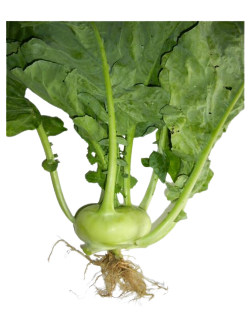 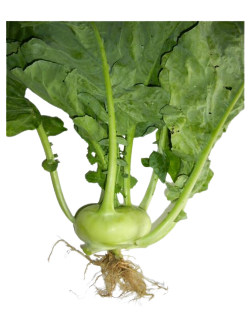 Lá
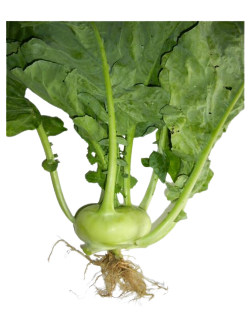 Củ
Củ su hào
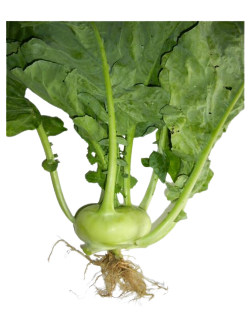 Rễ
Bé hãy kể tên các loại rau ăn củ mà bé biết
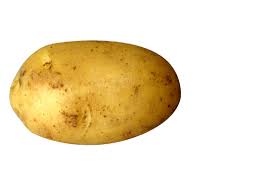 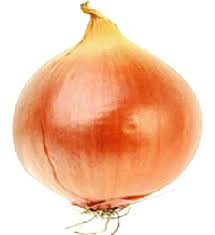 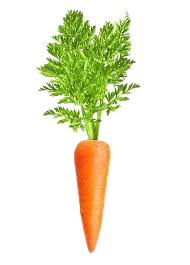 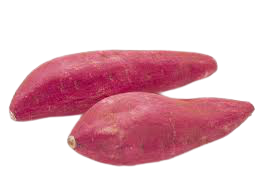 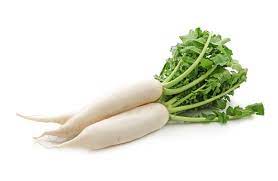 Các con có nhận xét gì về cây bắp cải
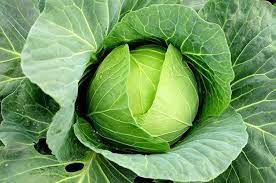 Các con hãy kể tên một số loại rau ăn lá
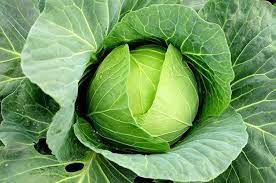 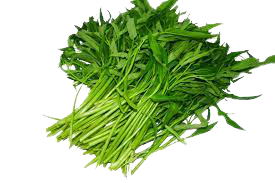 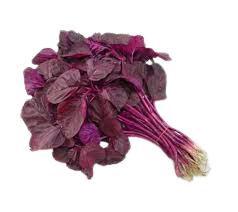 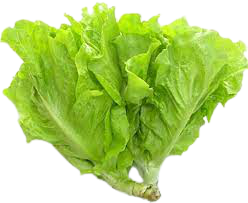 Bé hãy kể tên các loại rau ăn quả mà bé biết
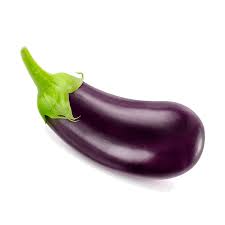 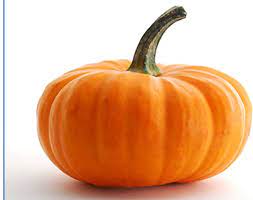 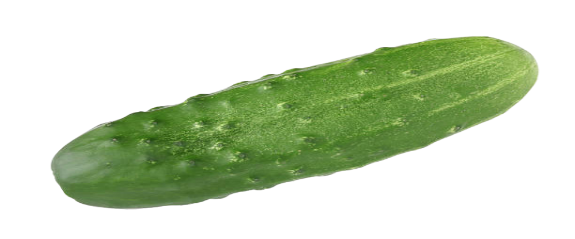 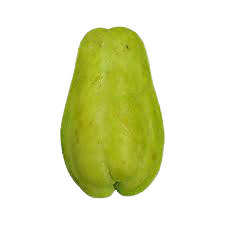 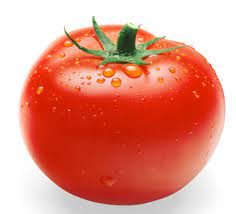 Bé hãy so sánh củ su hào và rau bắp cải
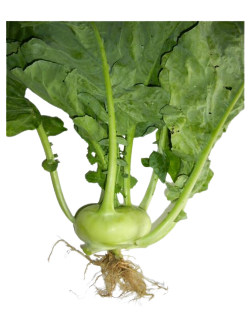 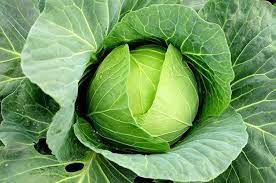 Bé hãy kể tên một số món ăn chế biến từ rau,củ quả mà bé biết
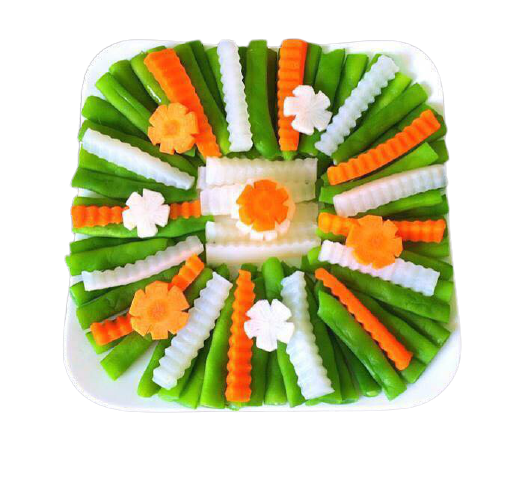 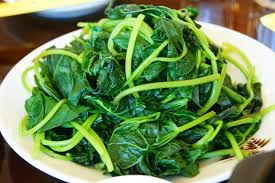 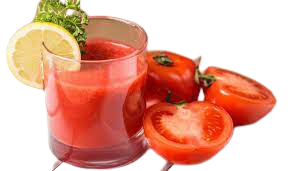 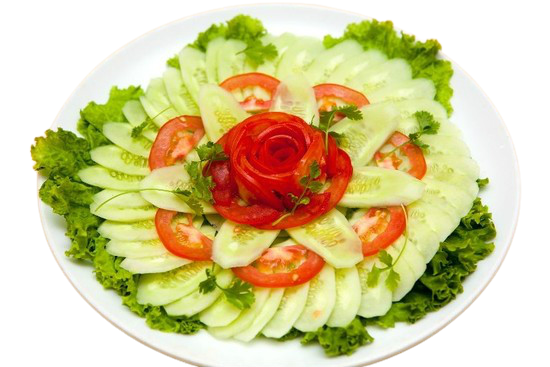 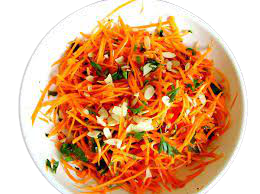 Giáo dục: Các con ơi rau củ quả là nguồn cung cấp vitamin và chất xơ rất tốt cho 
cơ thể con người.Vì vậy các con phải thường xuyên ăn các loại rau củ quả ,để có đầy đủ các chất dinh dưỡng,giúp cơ thể khoẻ mạnh nhé!
TRÒ CHƠI: THỬ TÀI CỦA BÉ
Đố bé biết đâu là rau ăn lá?
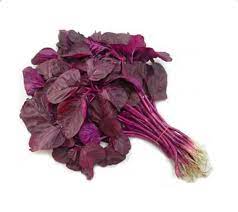 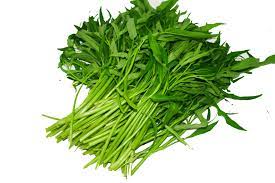 Bé hãy chọn đâu là rau ăn củ?
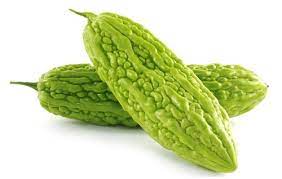 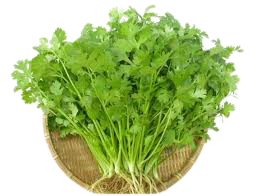 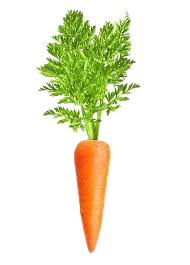 Bé hãy chọn đâu là rau ăn củ?
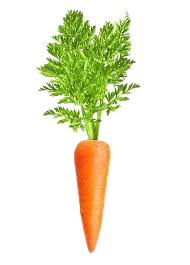